Scientific Methods
Ch. 2
AP Psychology
“I know there is no evidence that shows the death penalty has a deterrent effect…but I just feel in my gut it must be true.”
			
				- then Texas Gov. George W. Bush


152 prisoners executed,
More death executions signed than any other Texas Gov. averaging a death every 9 days.
“Psychology is the science of the intellects, characters and behavior of animals including man.” – Edward Thorndike
SCIENTIFIC APPROACH
Assumes that events are governed by some lawful order


Measurement  and Description
		develop measurement techniques to clearly 	describe behavior
3 main goals of Psychologists
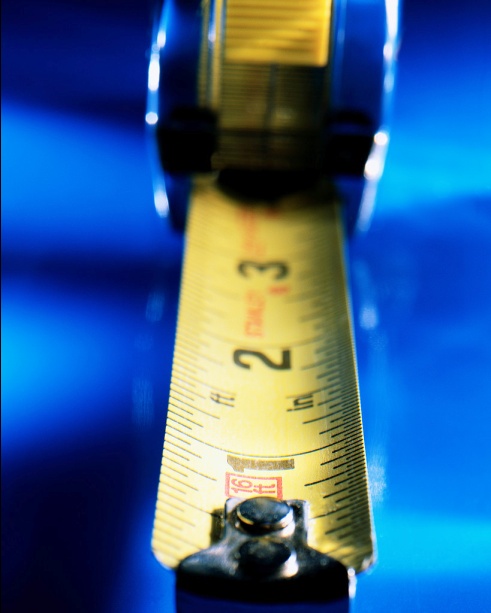 Psychologists’ goals continued…
2. Understanding and Prediction
		In order to understand- need to be able to explain
		reasons behind the behavior.

Before you can check for understanding need to make a prediction

Hypothesis

Variables


3. Application and Control
		Isn’t this the whole idea of psychology?!
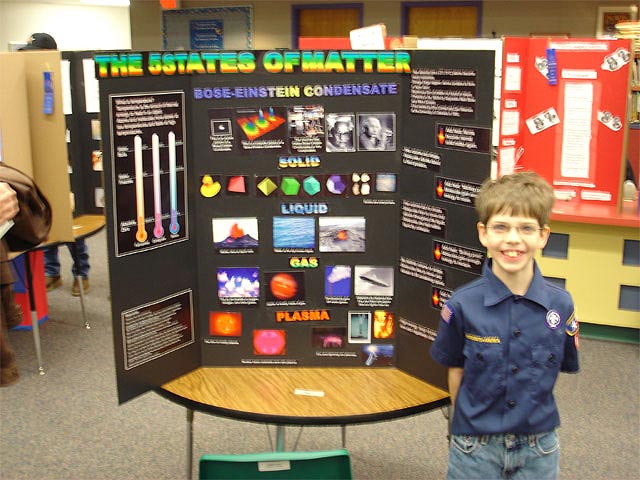 “If the facts don’t fit the theory, change the facts.” – Albert Einstein
Theory – linking ideas to explain a set of observations

Looking to find a relation and link together as part of a whole

Example: Self Esteem and Depression?

What happens if the findings support/do not support the hypothesis?
Steps in a Scientific Investigation
Step 1:  Formulate a testable hypothesis
			Need a clearly defined Operational Definition- what 				each variable means in the context of the study.
Step 2: Select the research method and design the study
			Types of research methods?	
			Participants/Subjects- people/animals observing
Step 3: Collect the data
			.
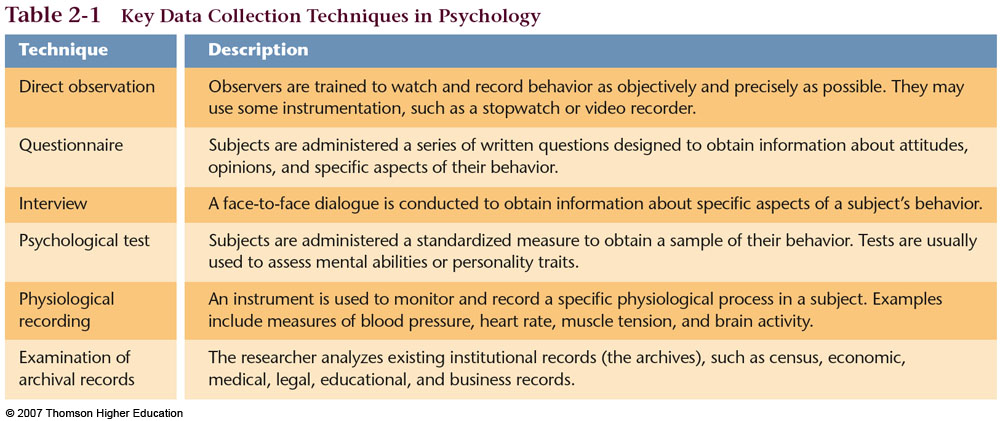 Step 4: Analyze the data and draw conclusions
		  observations		#s = Raw Data
		Use Statistics – analyze data, hypothesis supported?

Step 5:	Report the findings
		Scientific Journal
		Peer Review and the unlucky
		90%
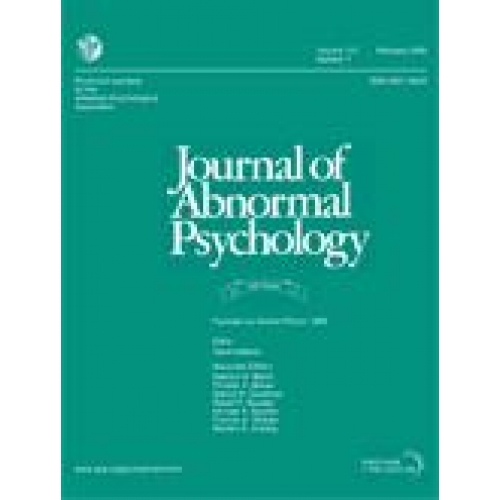 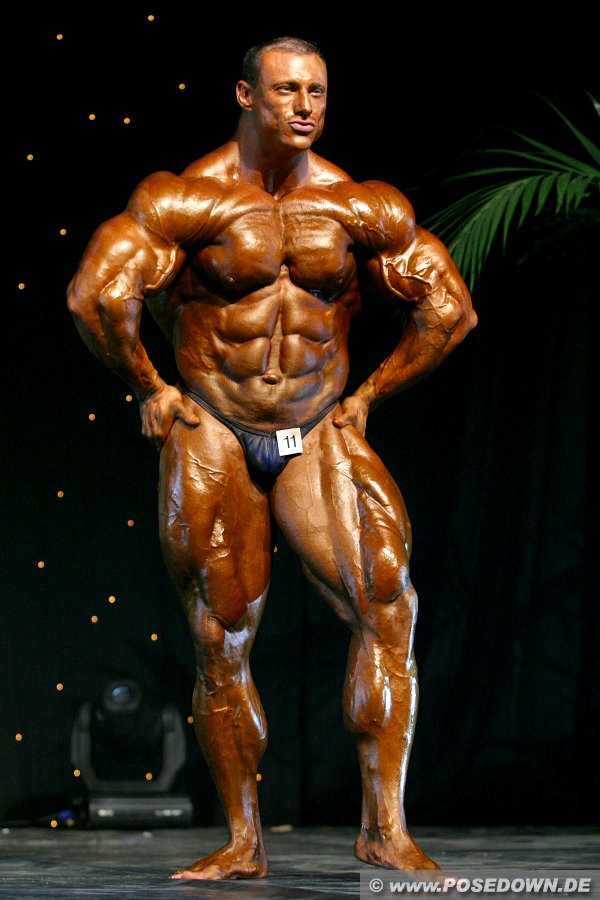 Research Methods
How should we conduct a scientific study?  

Experimental Research
Purpose of the experiment=
Whether changes in one 
Variable causes changes in
The other variable

Cause-and-Effect Relationships
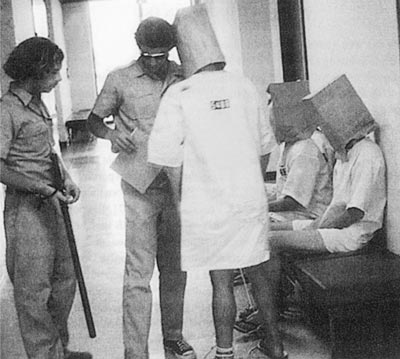 Philip Zimbardo’s Stanford Prison Experiment
Variables
Independent Variable (IV) = Variable manipulated
Dependent Variable (DV) = Variable affected by manipulation

Question to ask in an experiment: “How does X affect Y?”
X=IV
Y=DV

Extraneous and confounding variables
Participants=Groups
In Experiments: usually 2 groups of participants/subjects who are treated differently in regards to the independent variable.

Experimental Group		&	Control Group
Subjects receive some			similar group of subjects
Kind of special treatment		who do NOT receive
In regard to the independent		the special treatment
Variable				given to the 
						experimental group
Advantages/Disadvantages to Experimental Research
Remember the goal: to isolate the relationship between the independent and dependent variable while neutralizing the effect of extraneous variables.
Again looking for a cause and effect relationship


Advantage: Strongest research method. Preferred by psychs&Scient.s
Disadvantage: Artificial.
		     Ethical concerns
Philip Zimbardo’s Stanford Prison Experiment 1971
Investigate the highly controversial experiment

What is Z.’s hypothesis?
Experimental/Control Groups – Random Assignment?
Variables
Analyze and report the results